Tutoraggio genetica CenciLezione 3
Analisi delle tetradi
Cosa sono le tetradi?
Il ciclo vitale di organismi come Neurospora Crassa e Chlamydomonas prevede alternanza di riproduzione sessuale ed asessuale
Il passaggio di nostro interesse riguarda la formazione degli aschi, dove a seguito di divisione meiotica, si formano tetradi: prodotti ordinati disposti all’interno dell’asco. Tale ordinamento riflette cosa accade in meiosi
Analisi delle tetradi
Analisi di tetradi ordinate: partendo dal presupposto di conoscere la posizione ed il genotipo di ogni ascospora, si può condurre un’analisi di tetradi ordinate. Di base questa si affida sulla dissezione di ogni singola ascospora nell’asco. Essa perciò permette operazioni quali:
Seguire quali alleli siano segreganti in prima ed in seconda divisione meiotica 
Mappare la distanza tra un gene ed un centromero
Esercizio 1
Come classificare i genotipi delle tetradi
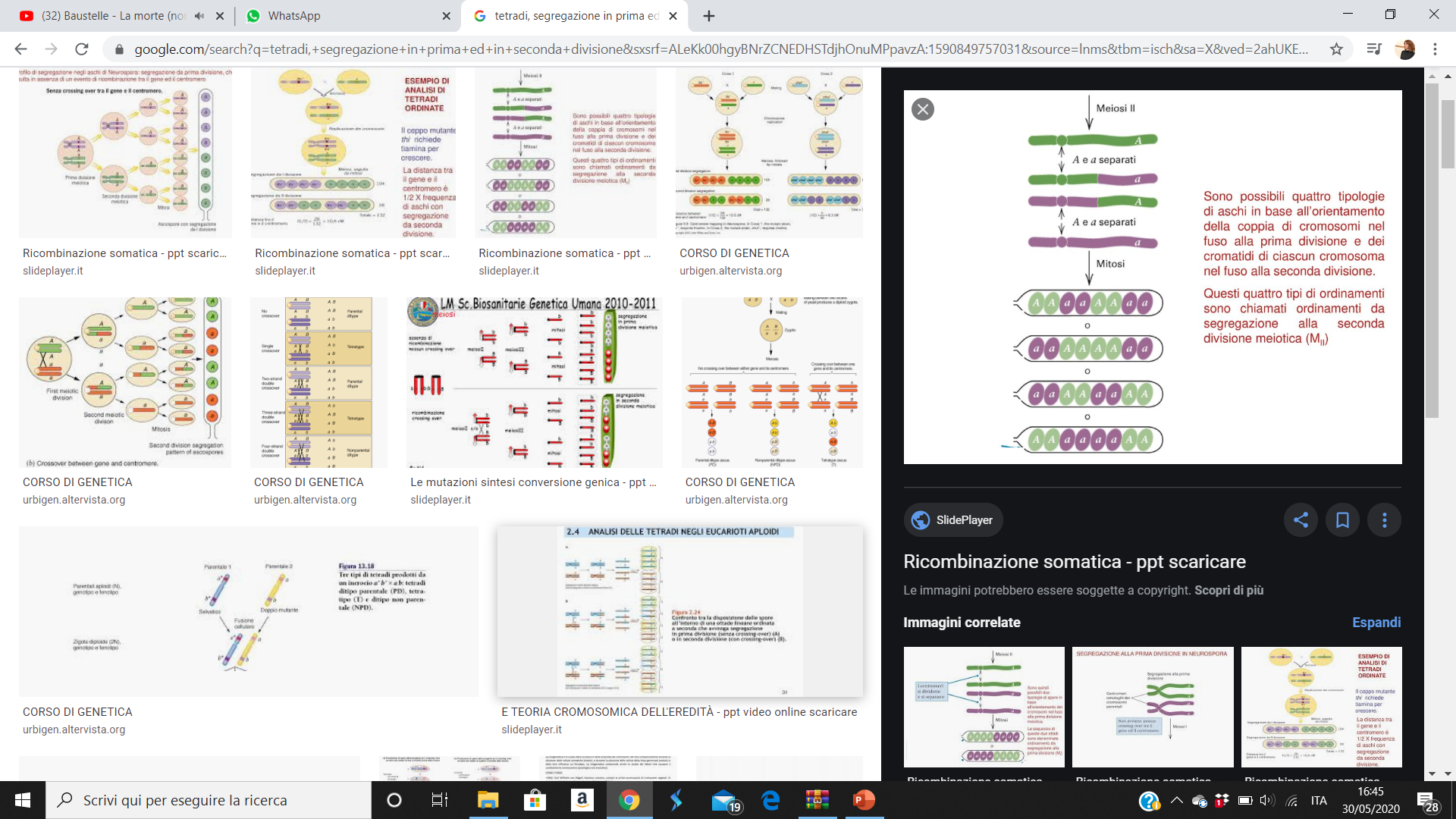 Segreganti in prima o in seconda divisione meiotica
Esercizio 2